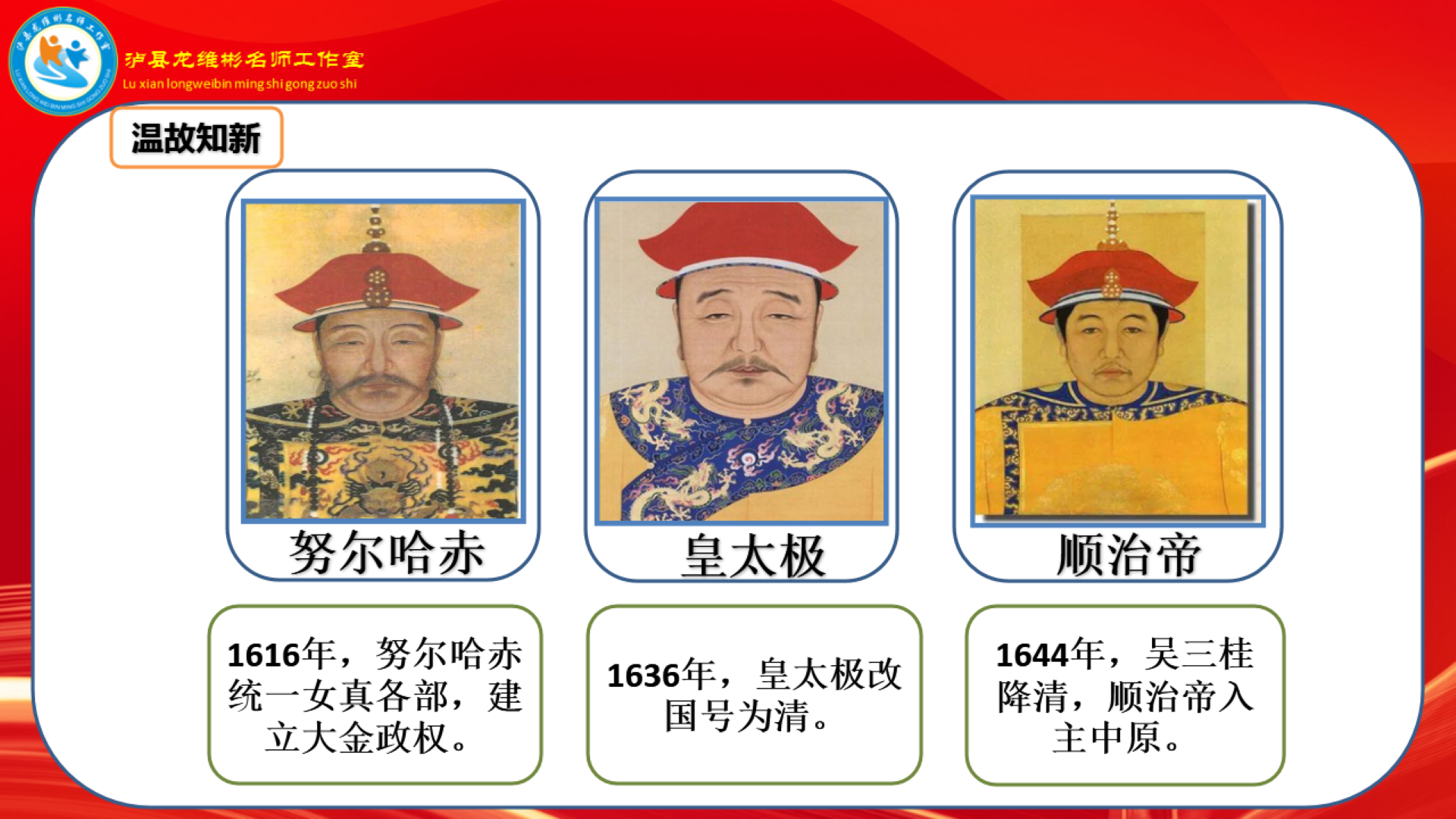 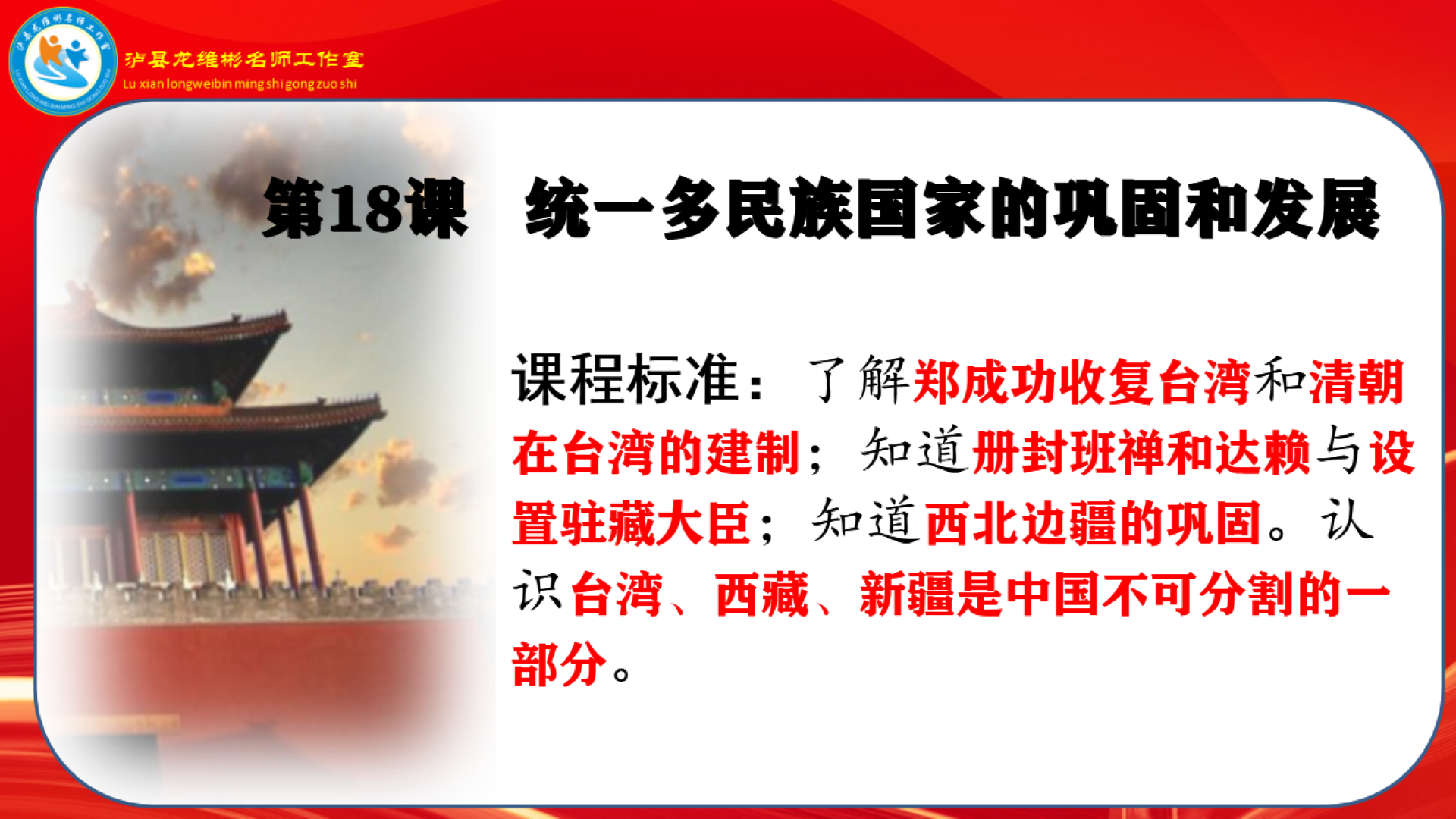 授课人：郑 强
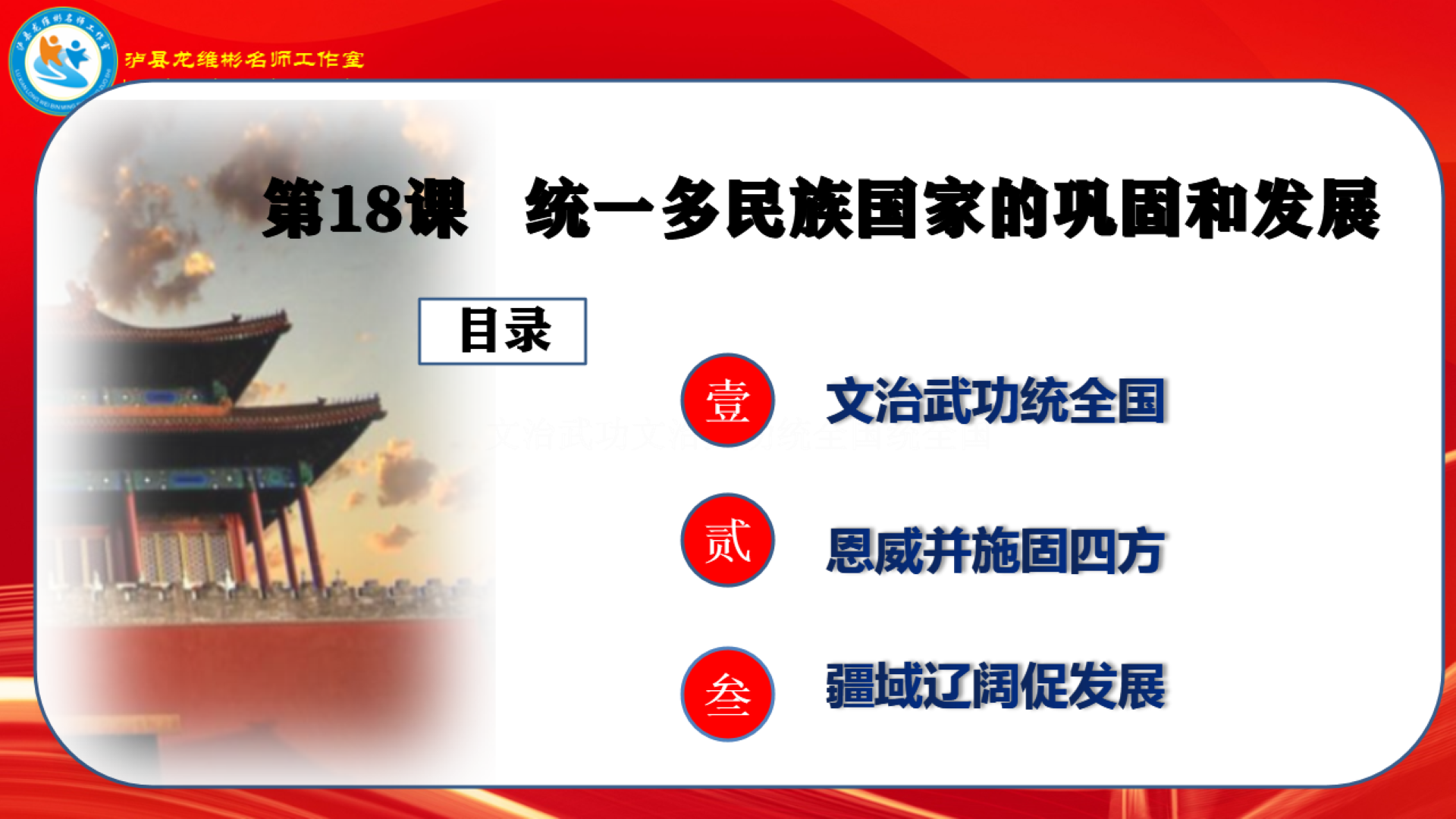 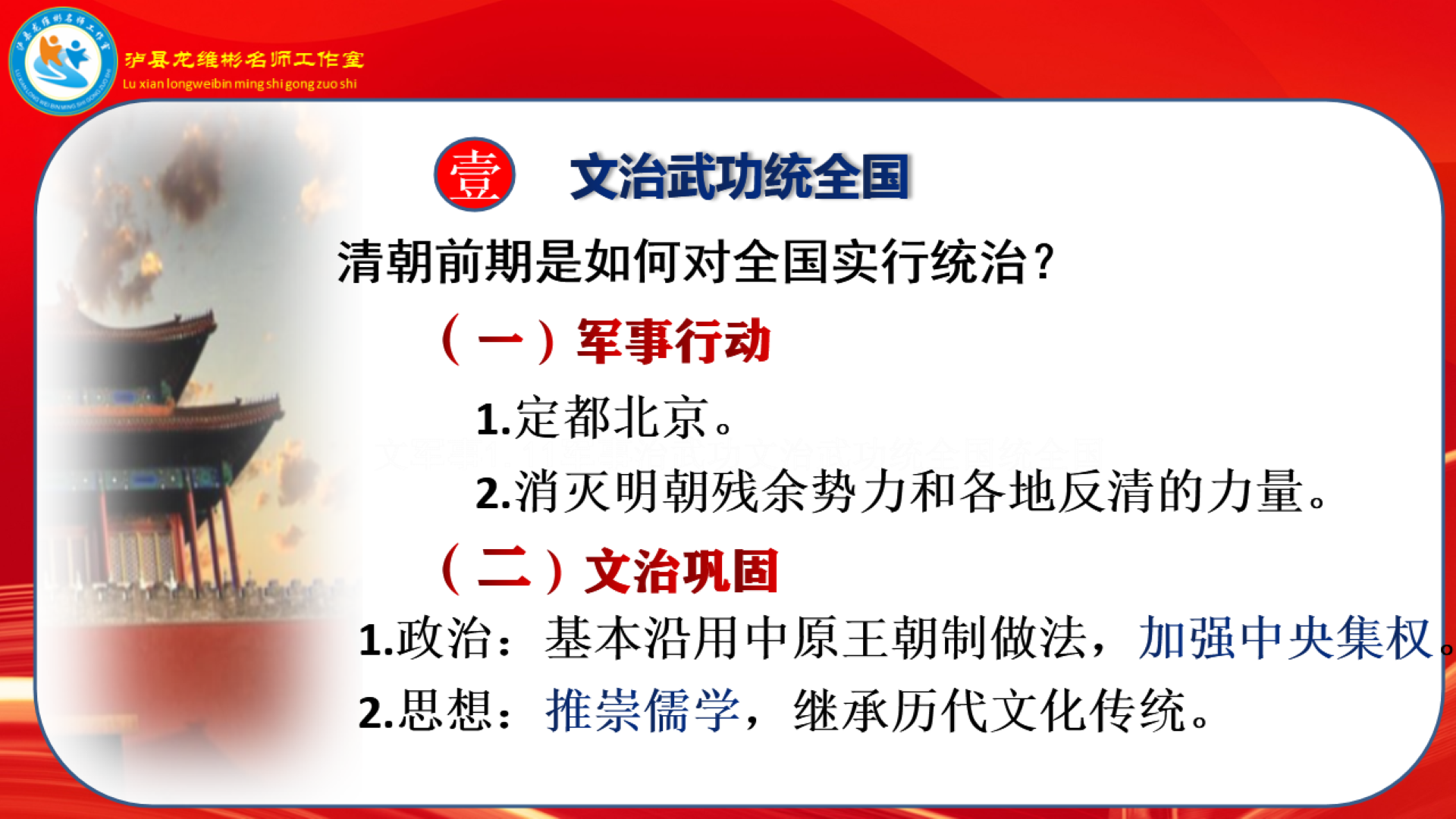 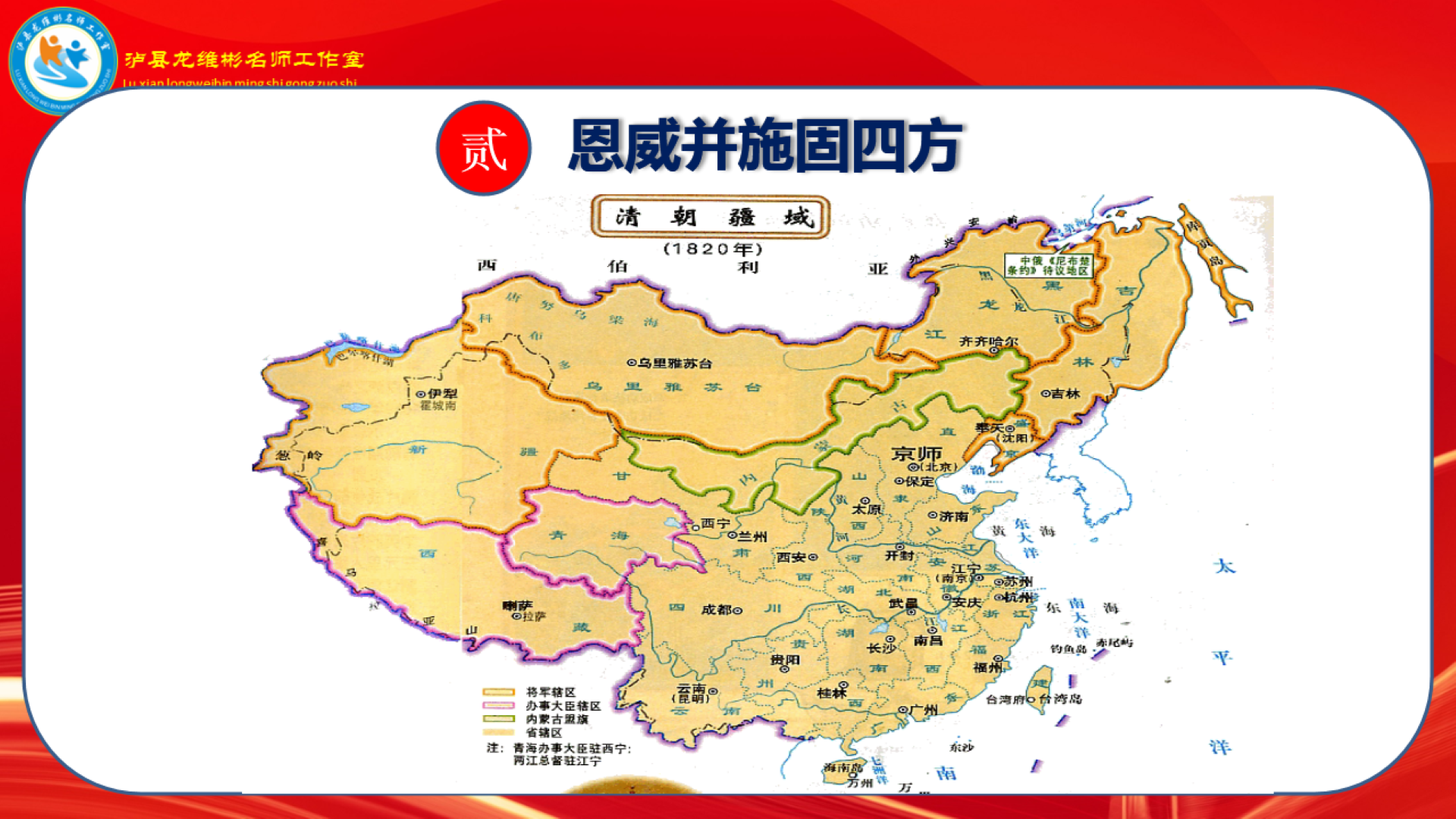 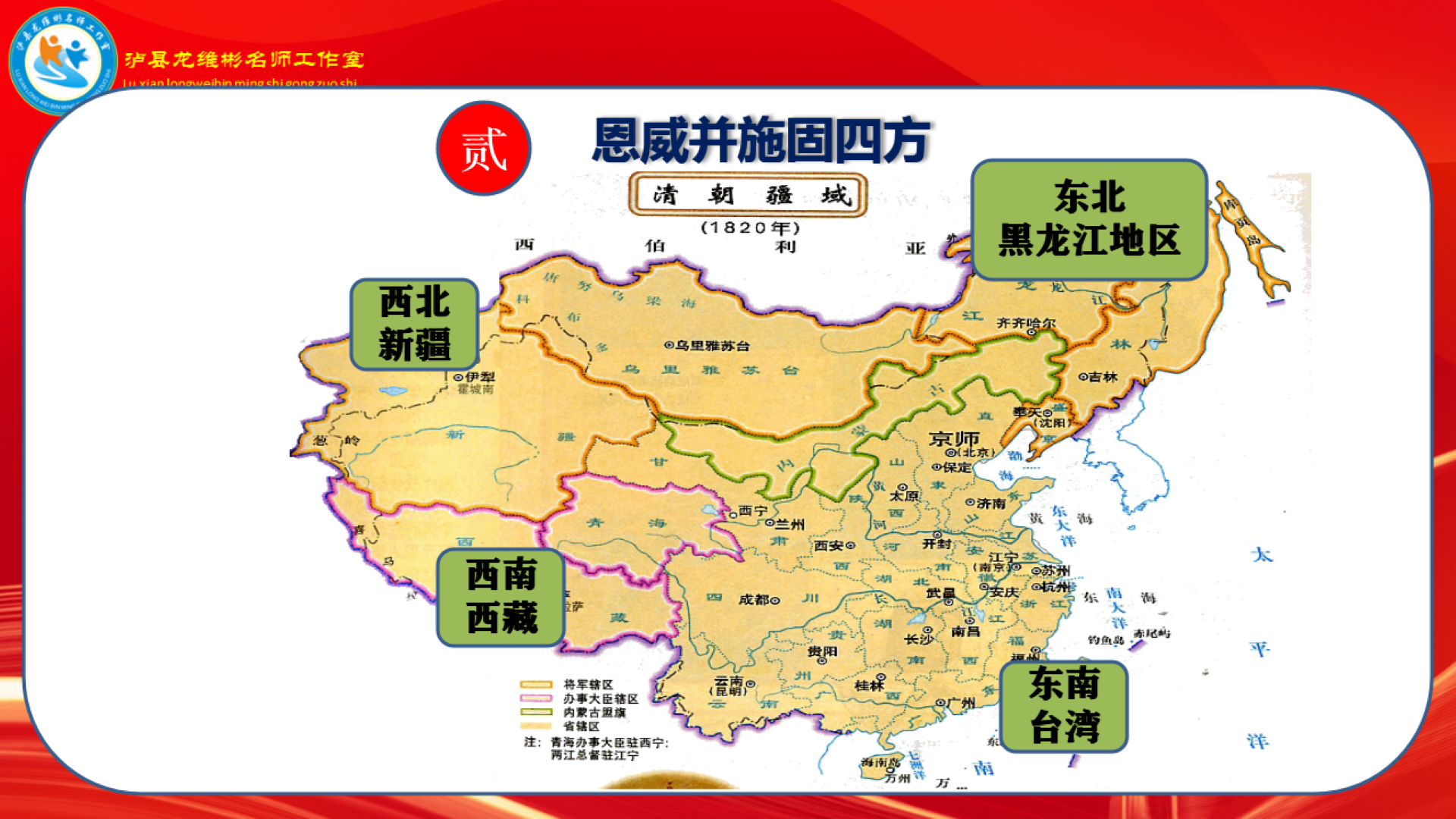 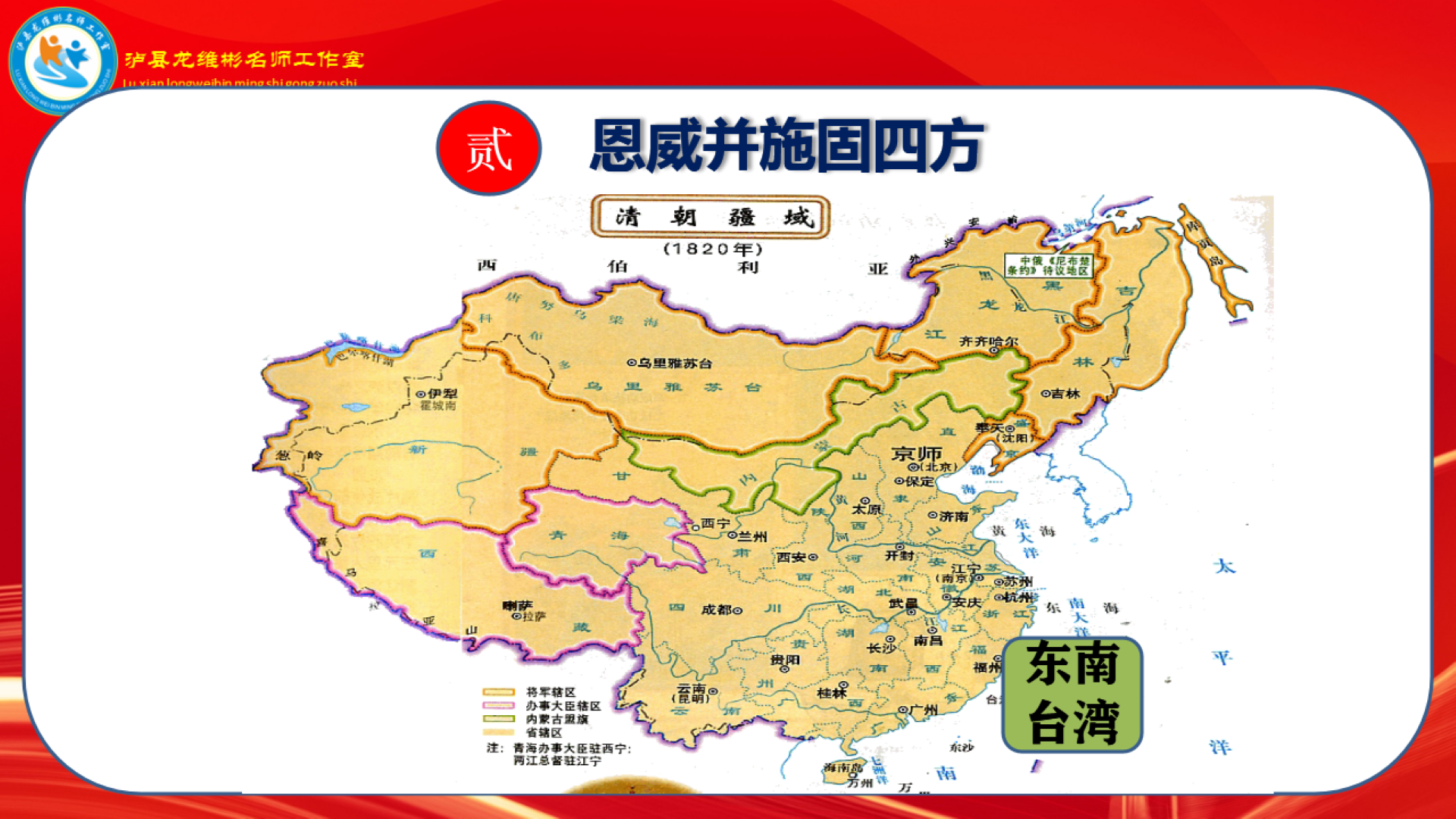 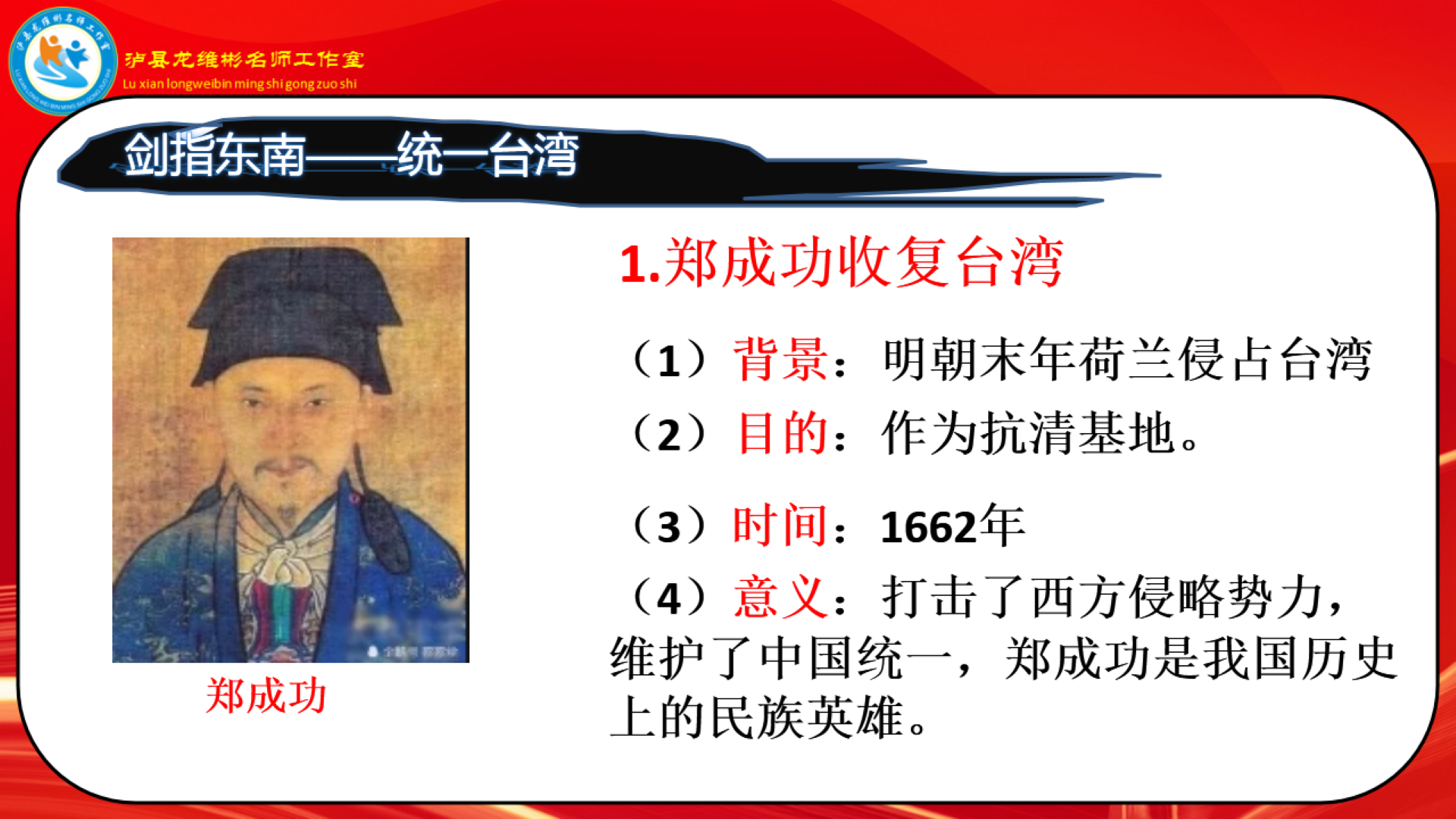 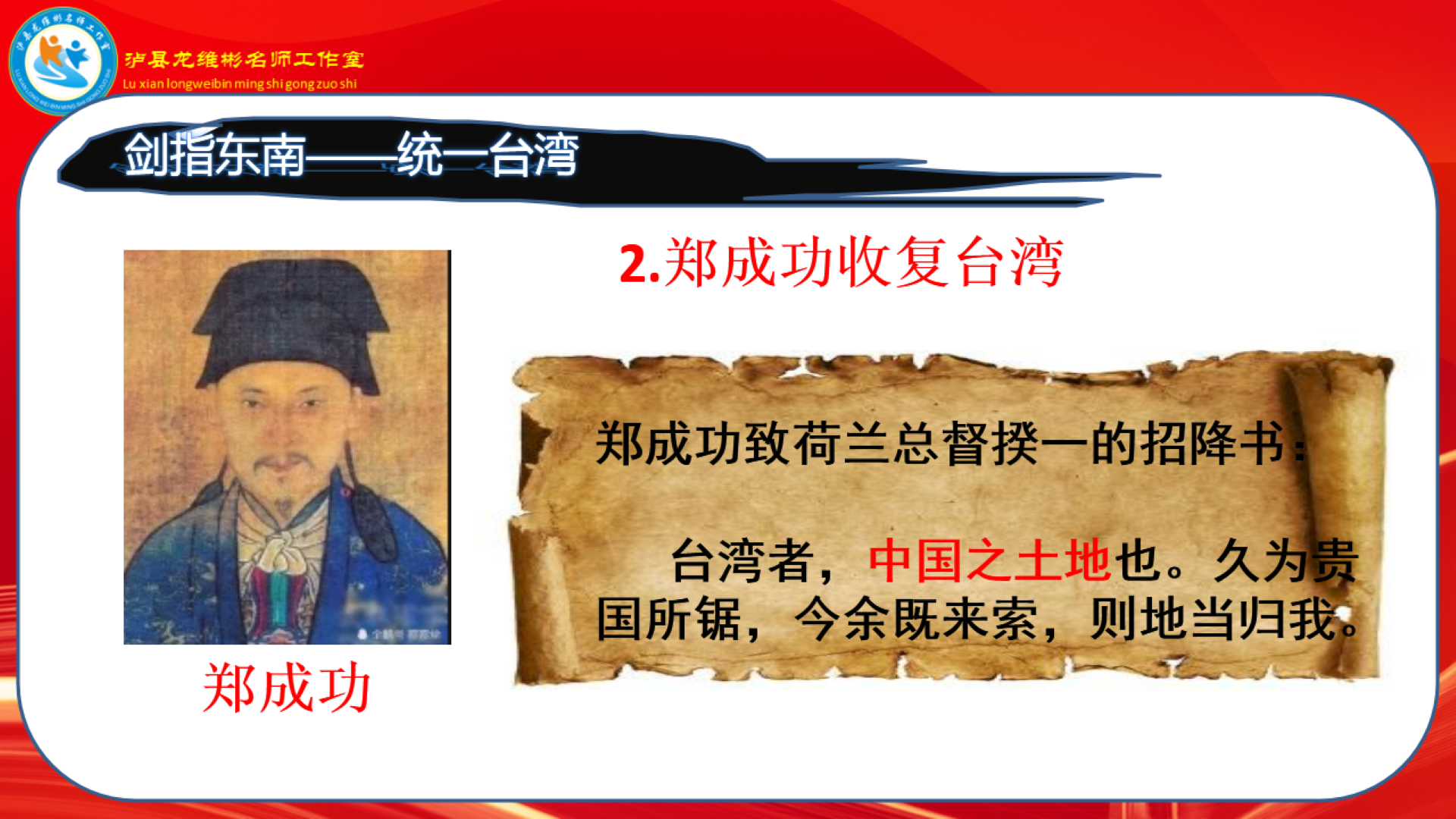 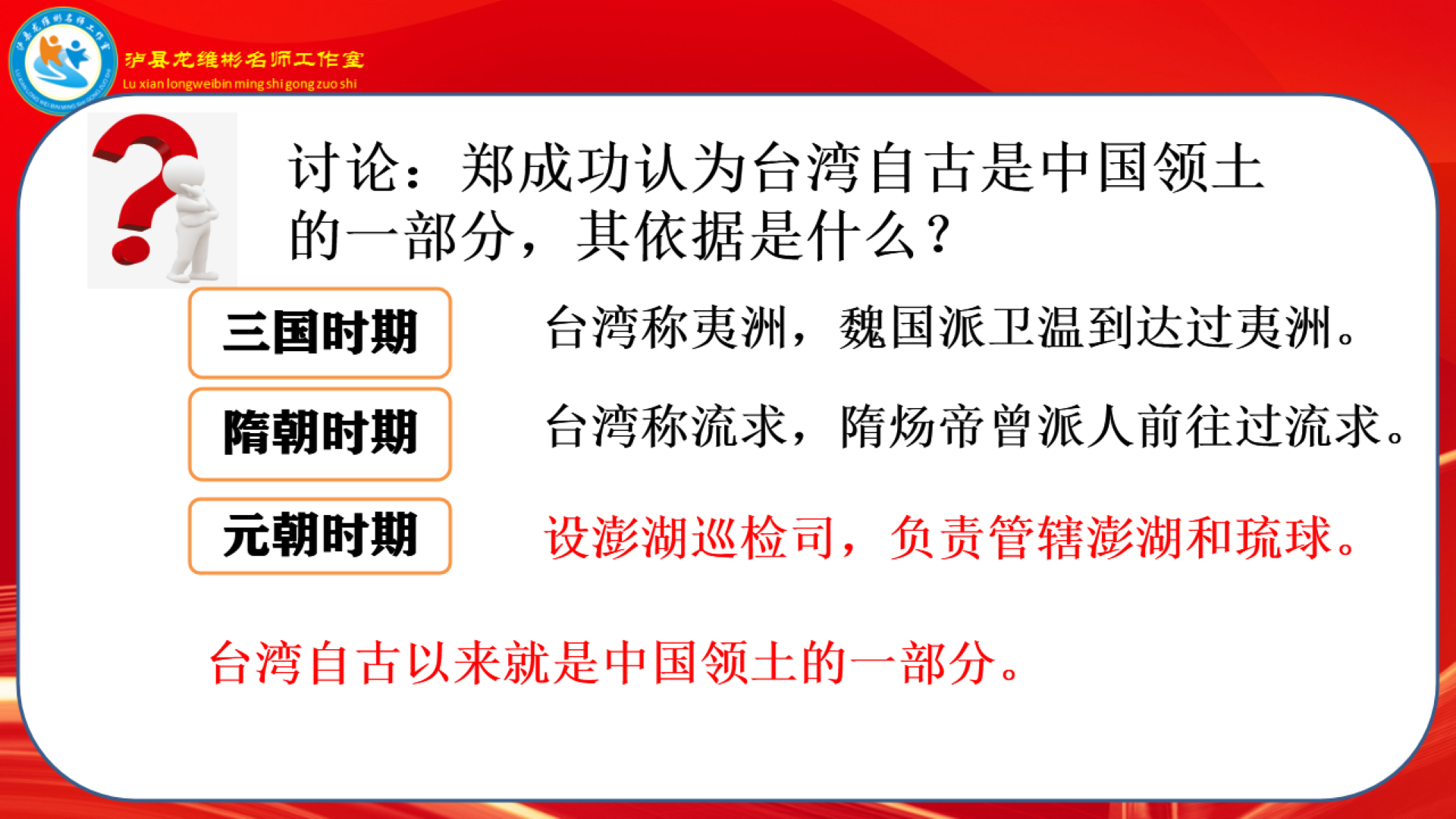 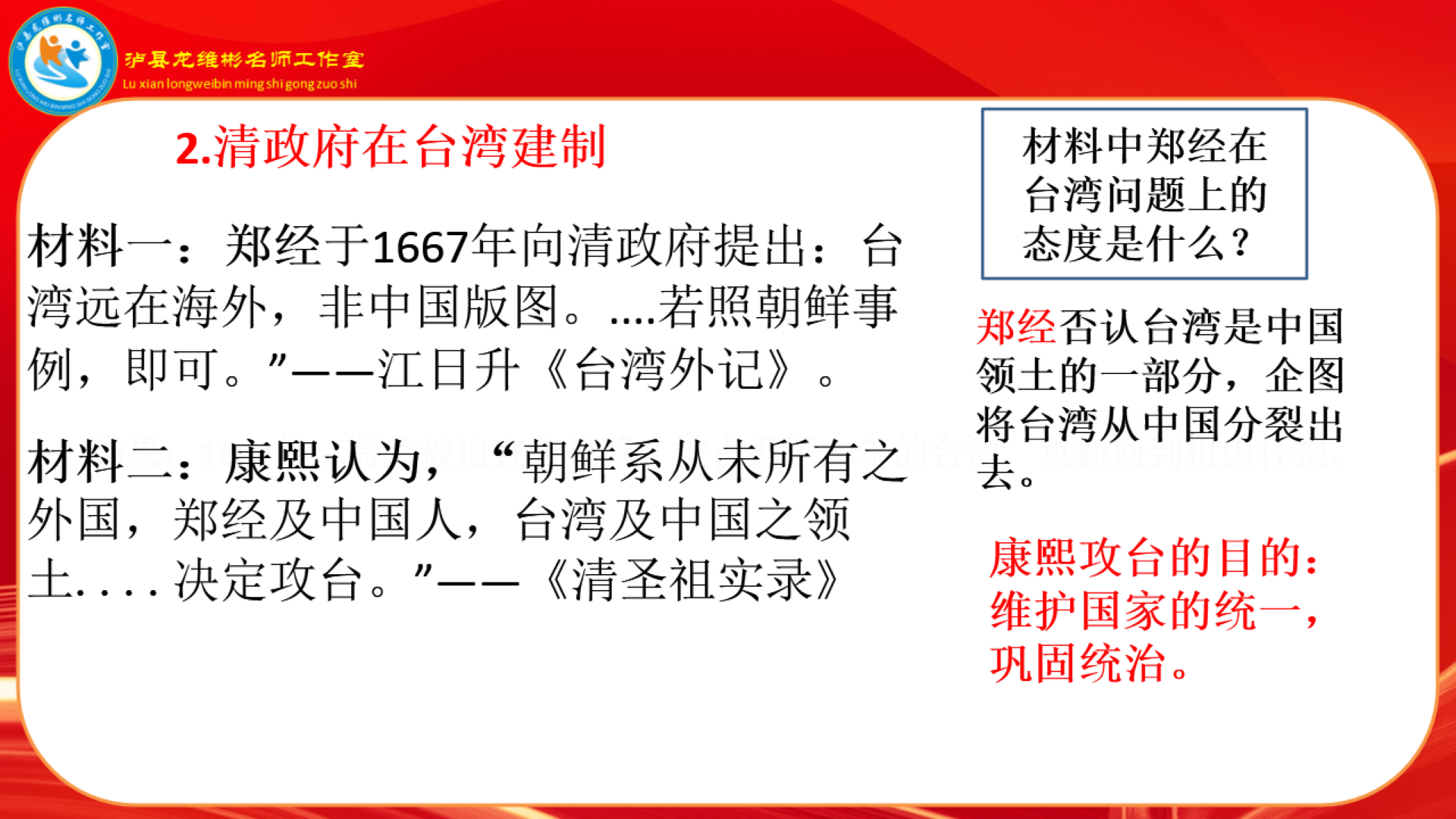 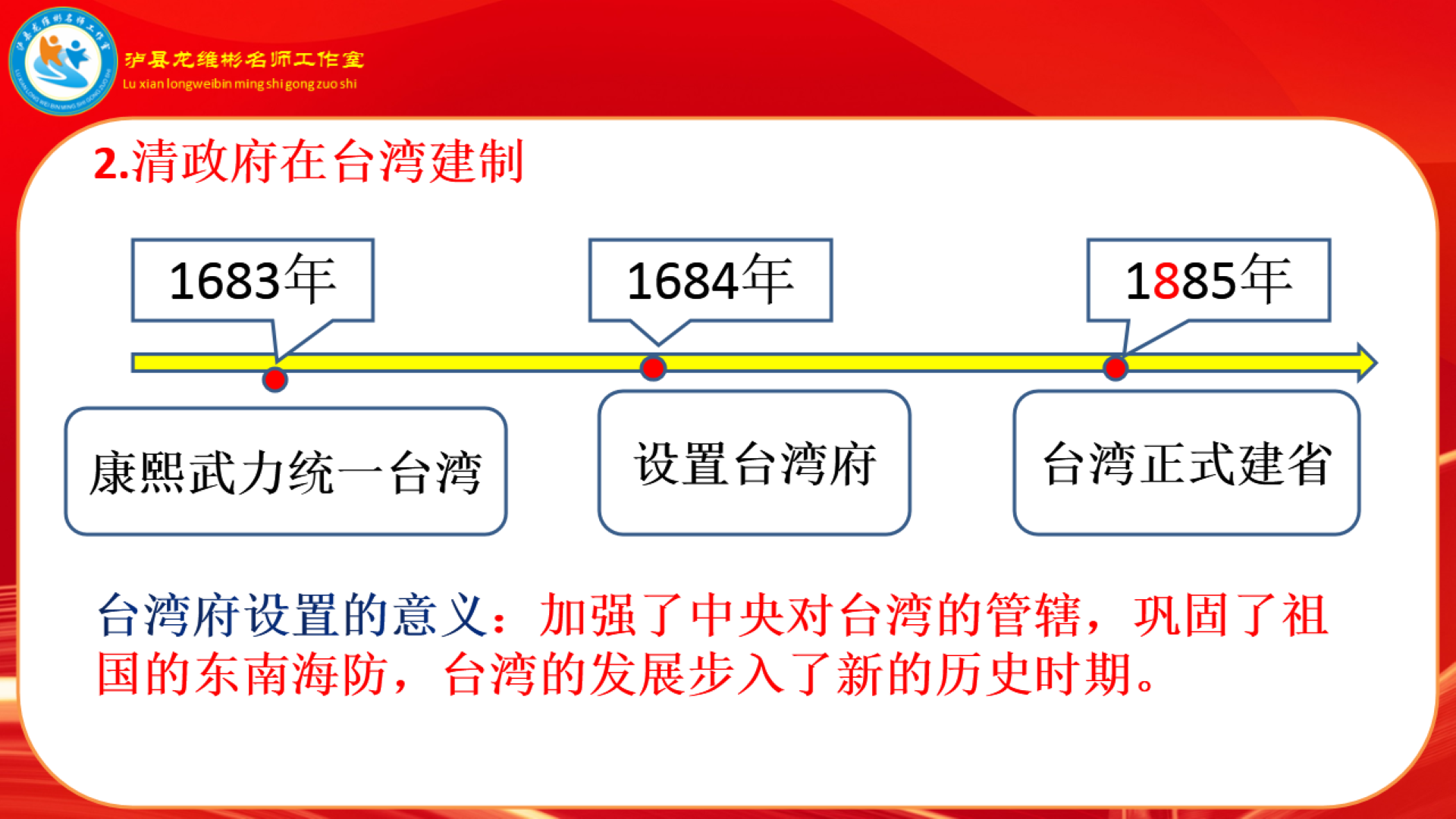 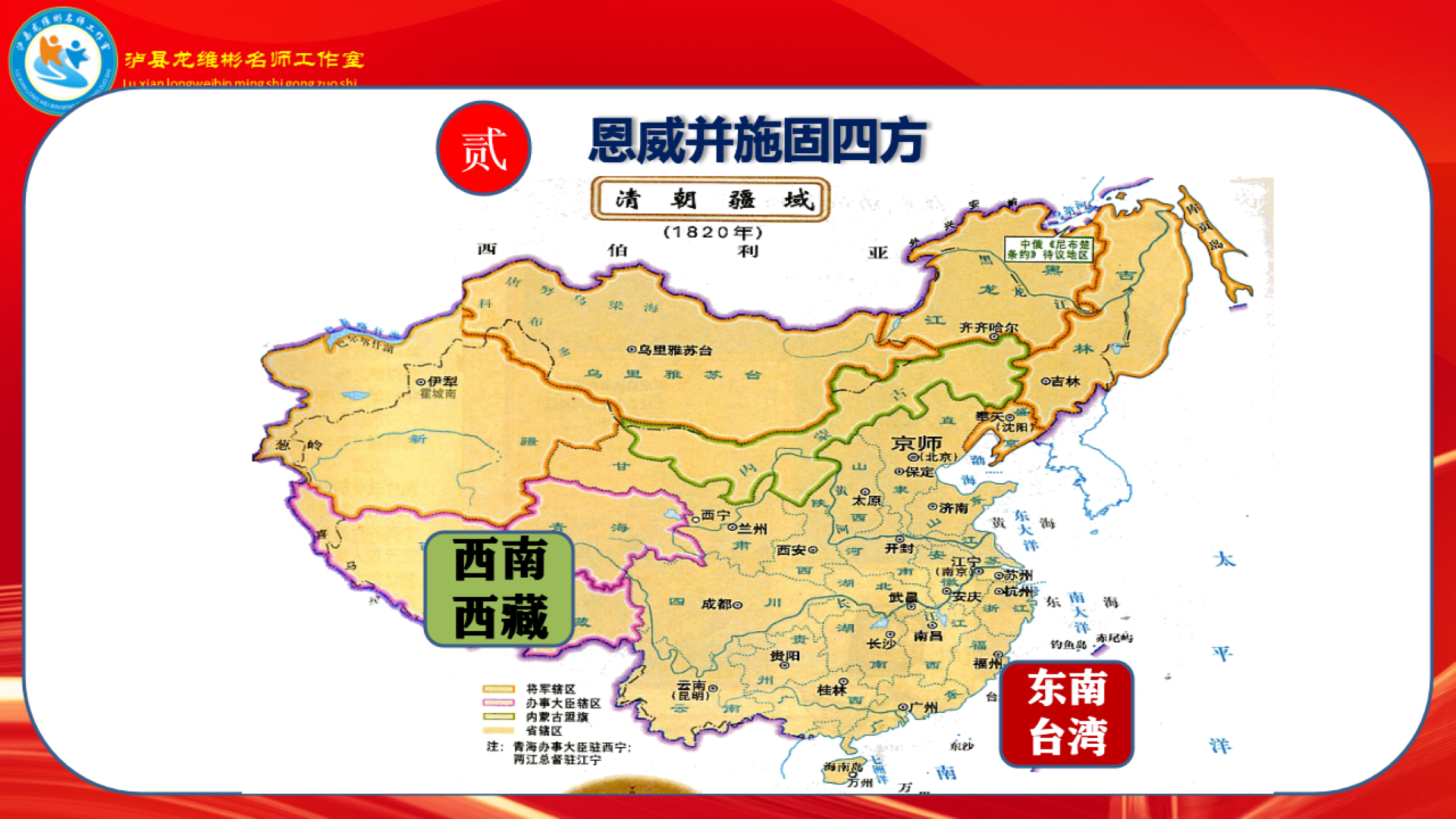 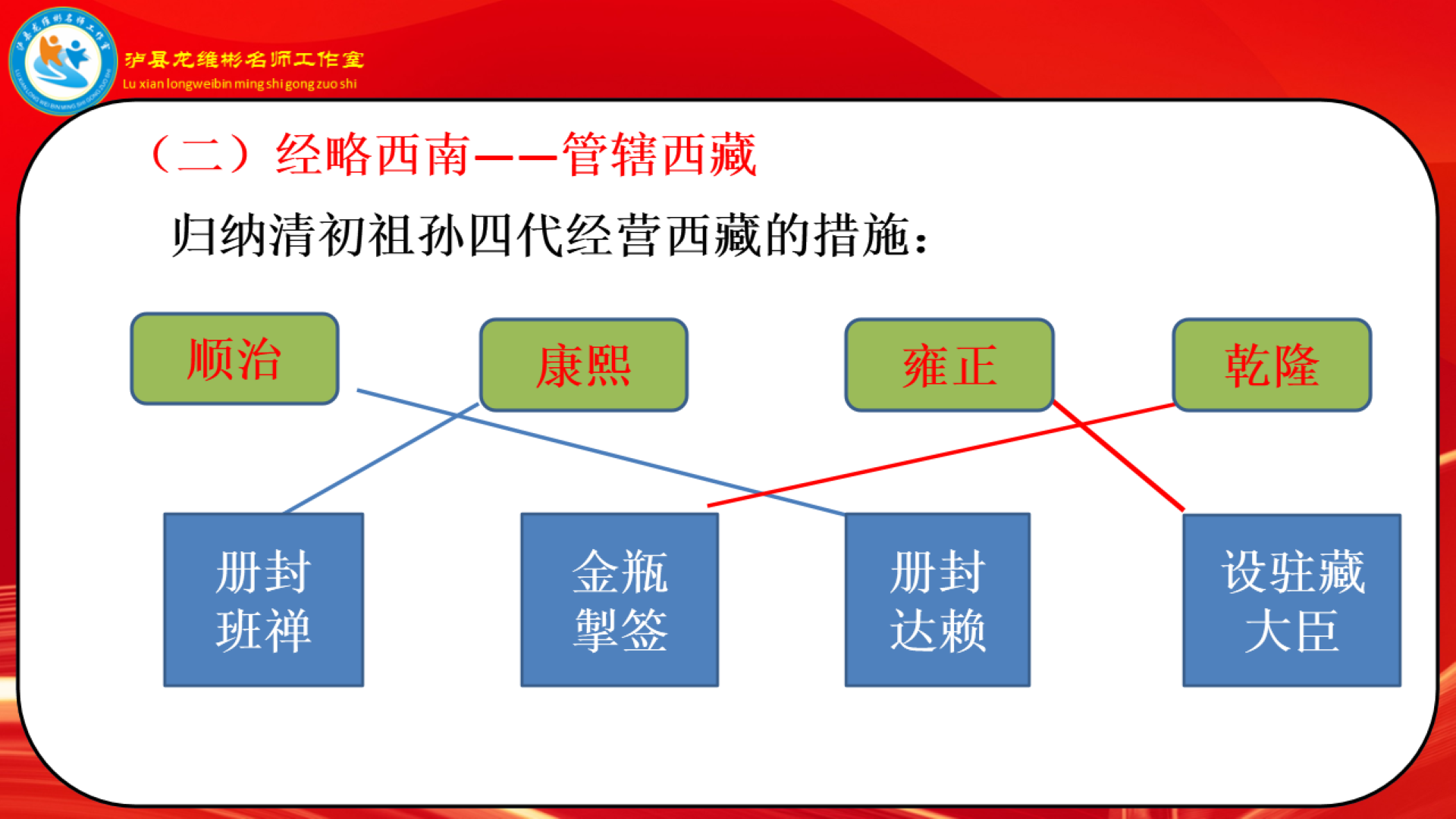 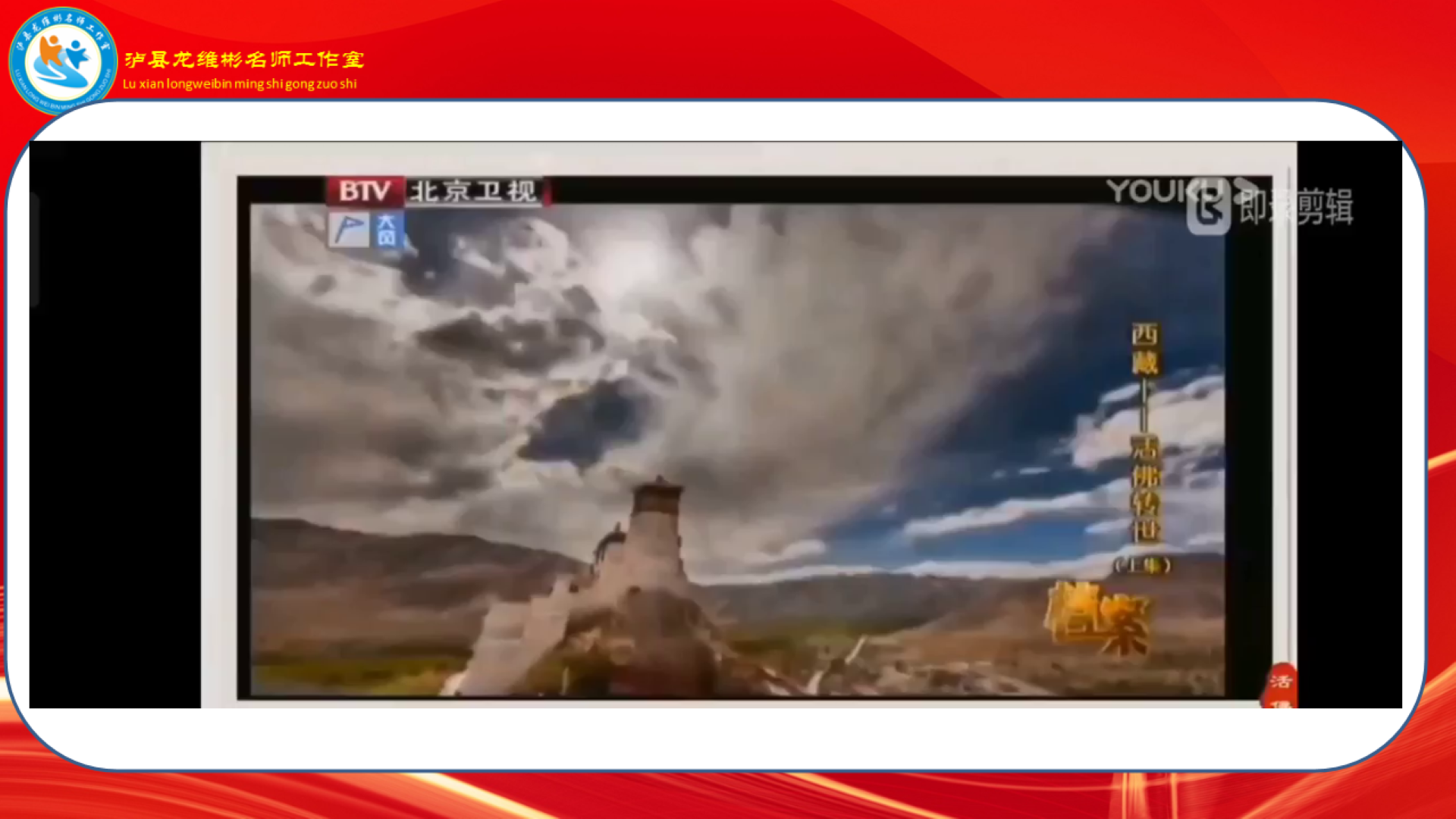 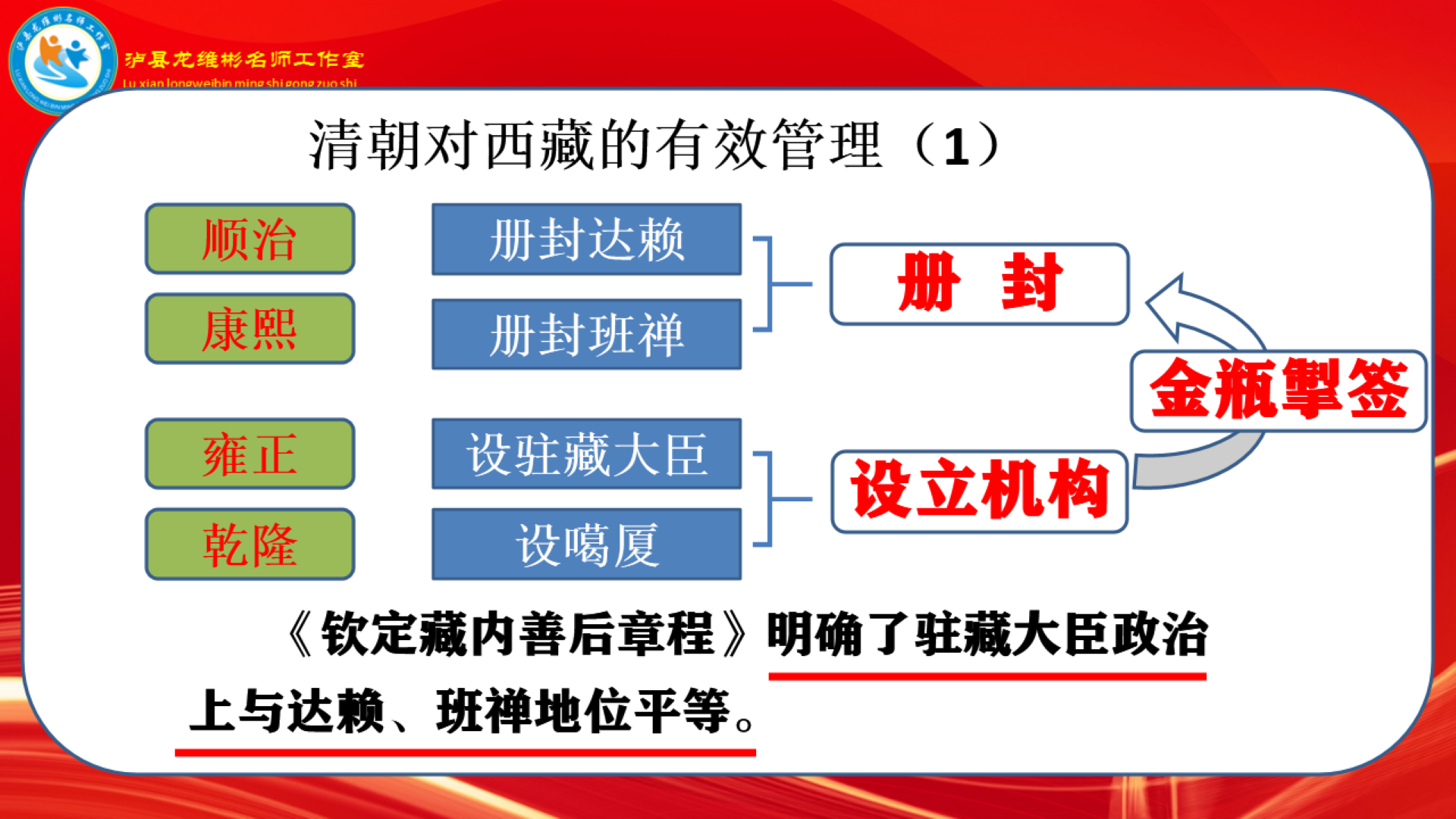 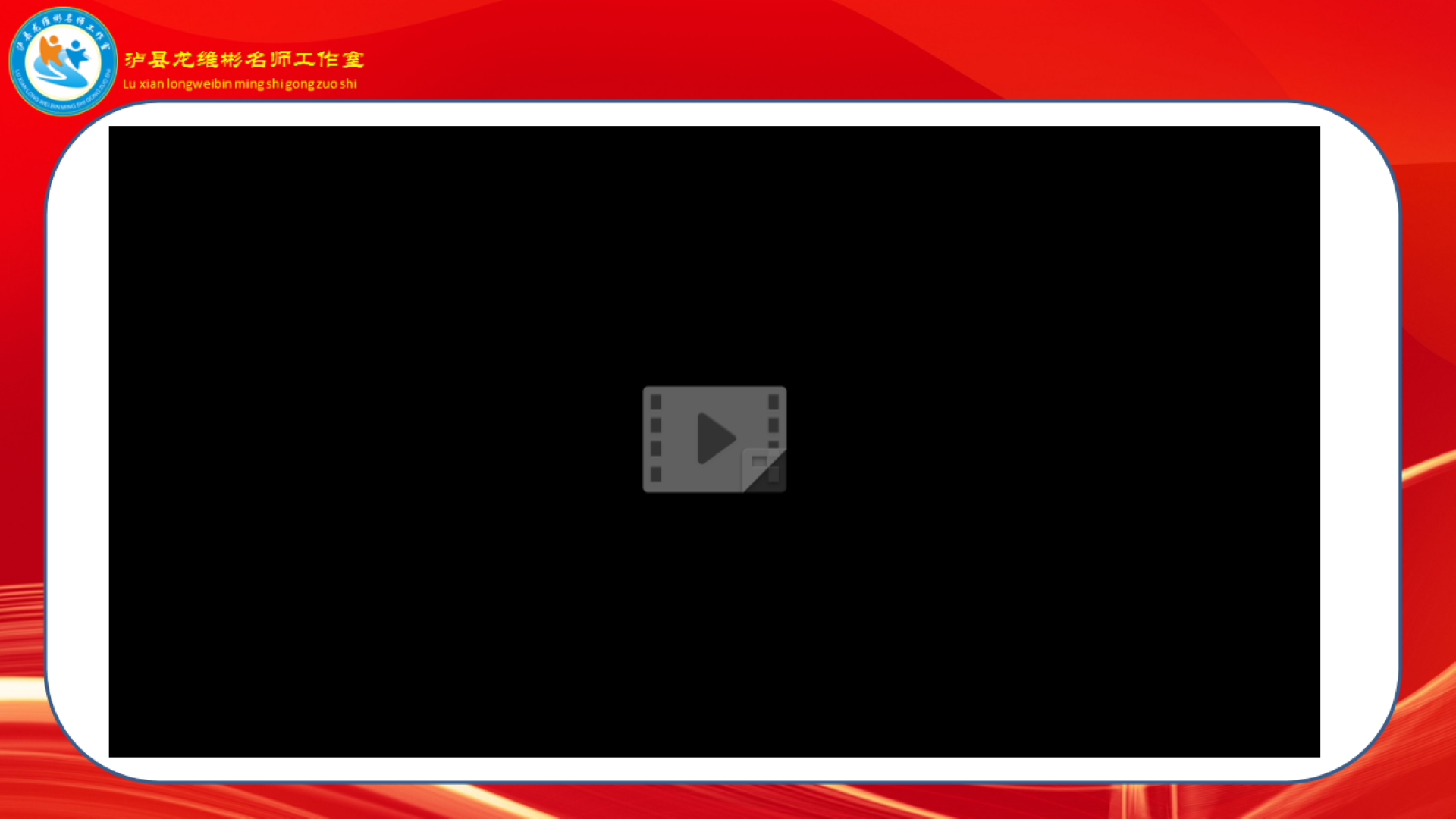 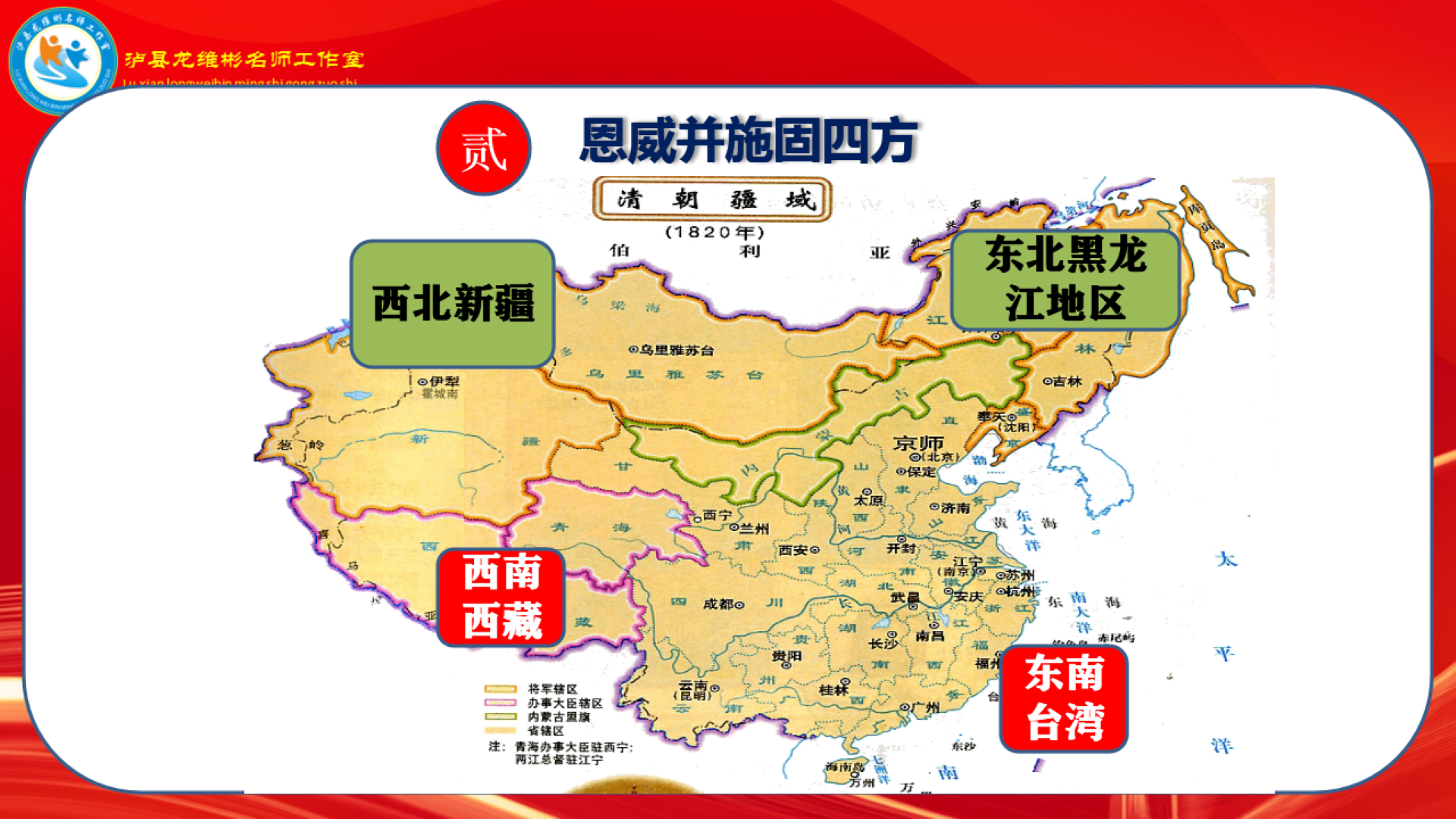 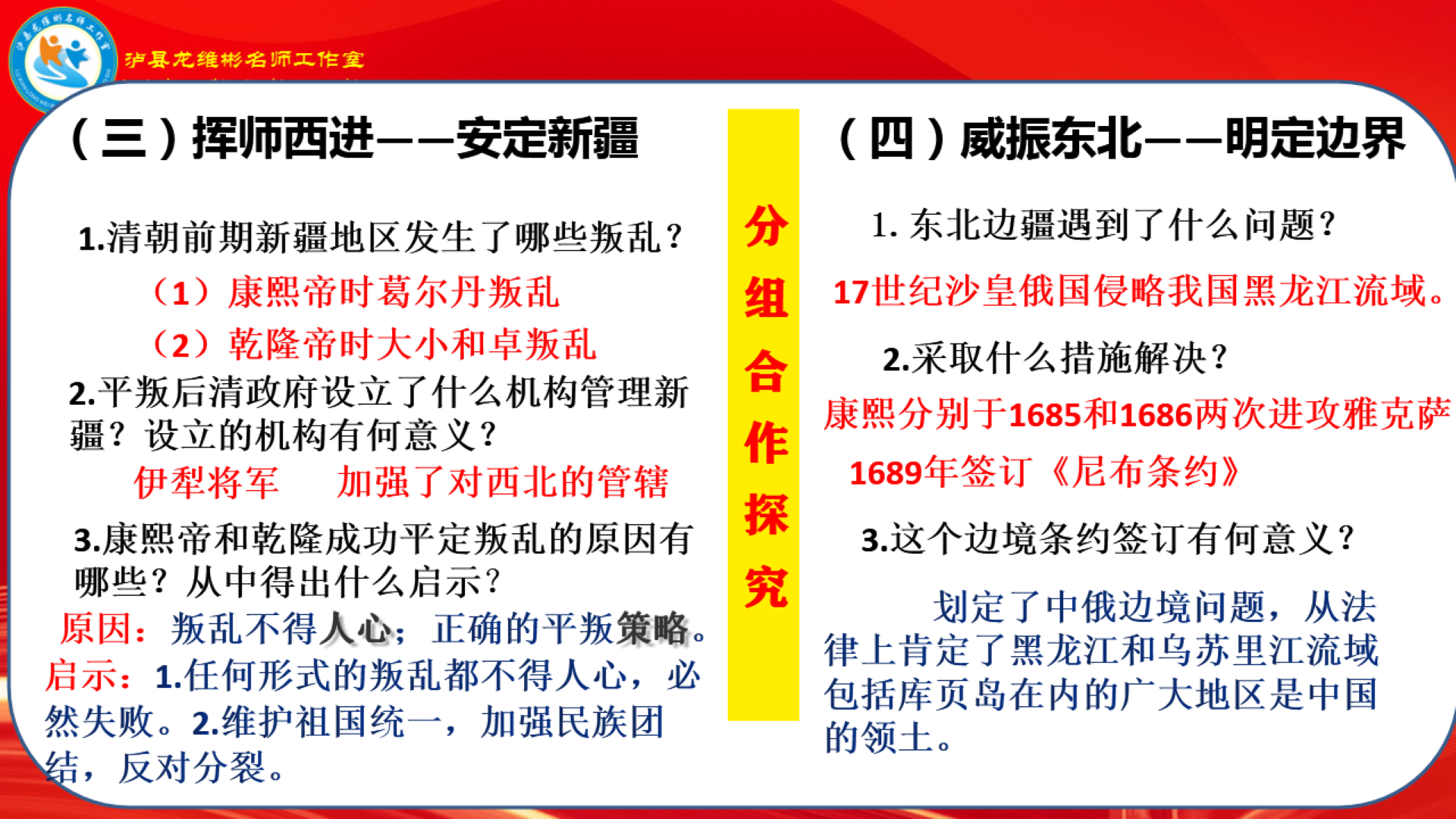 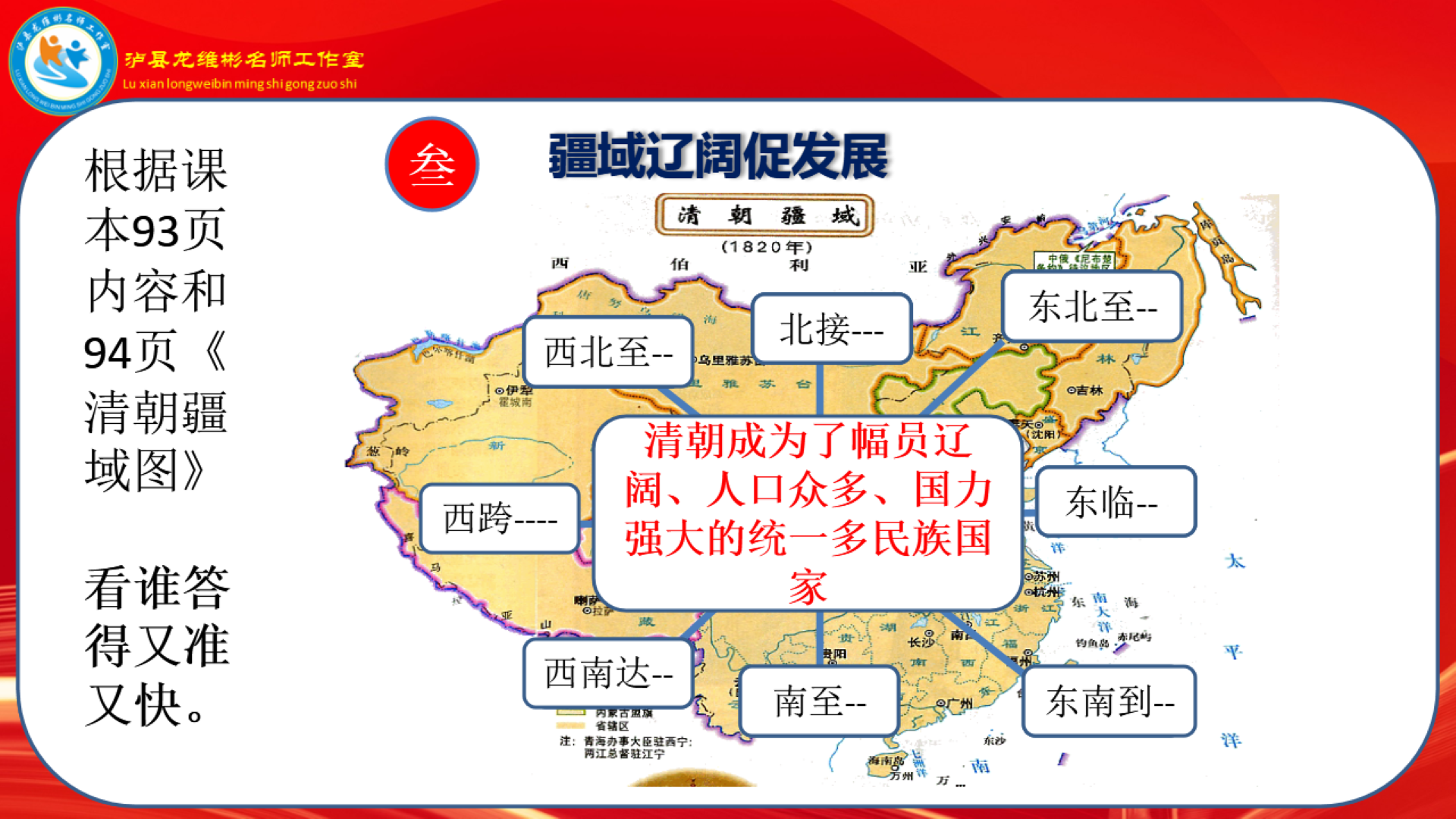 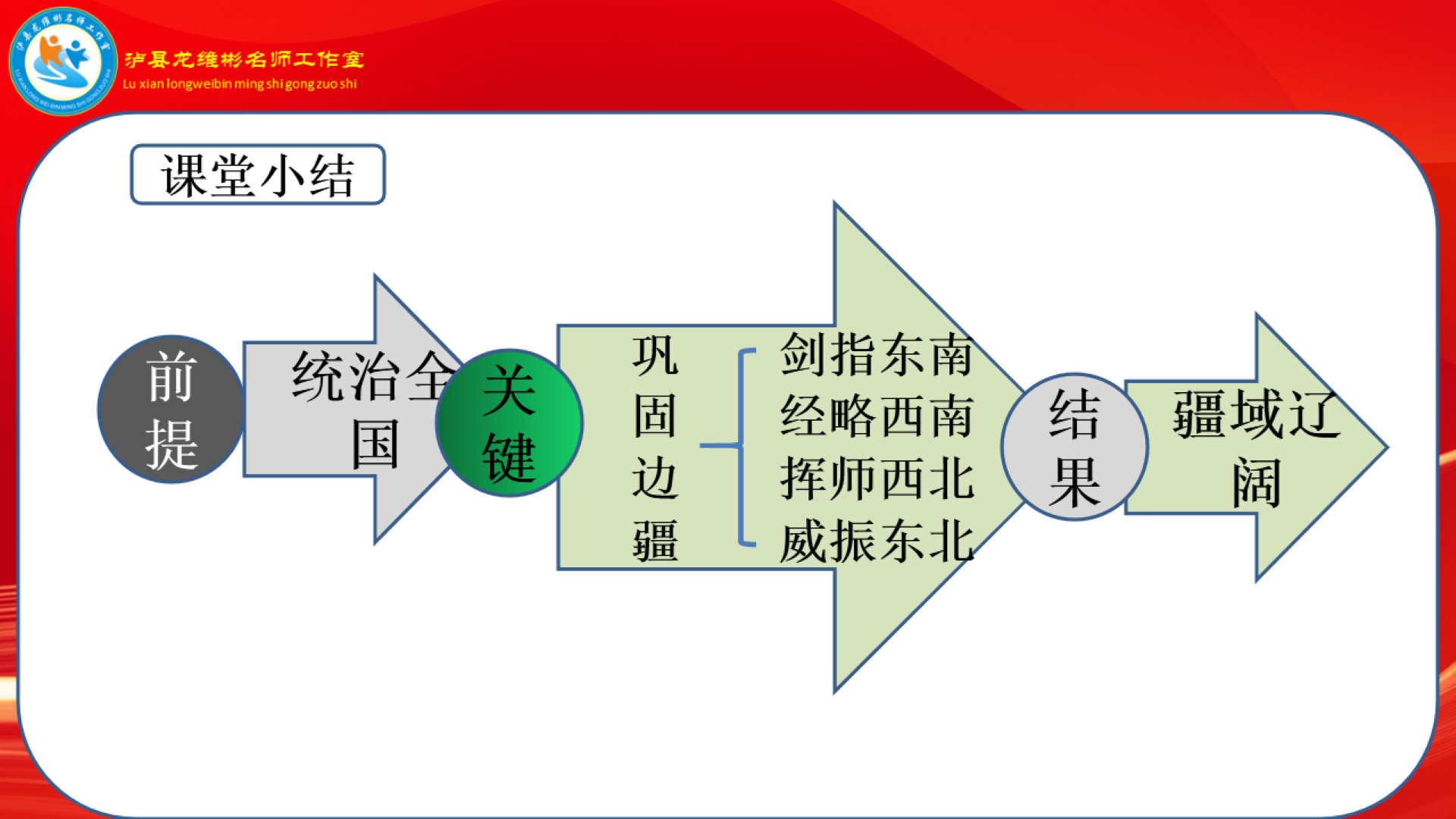 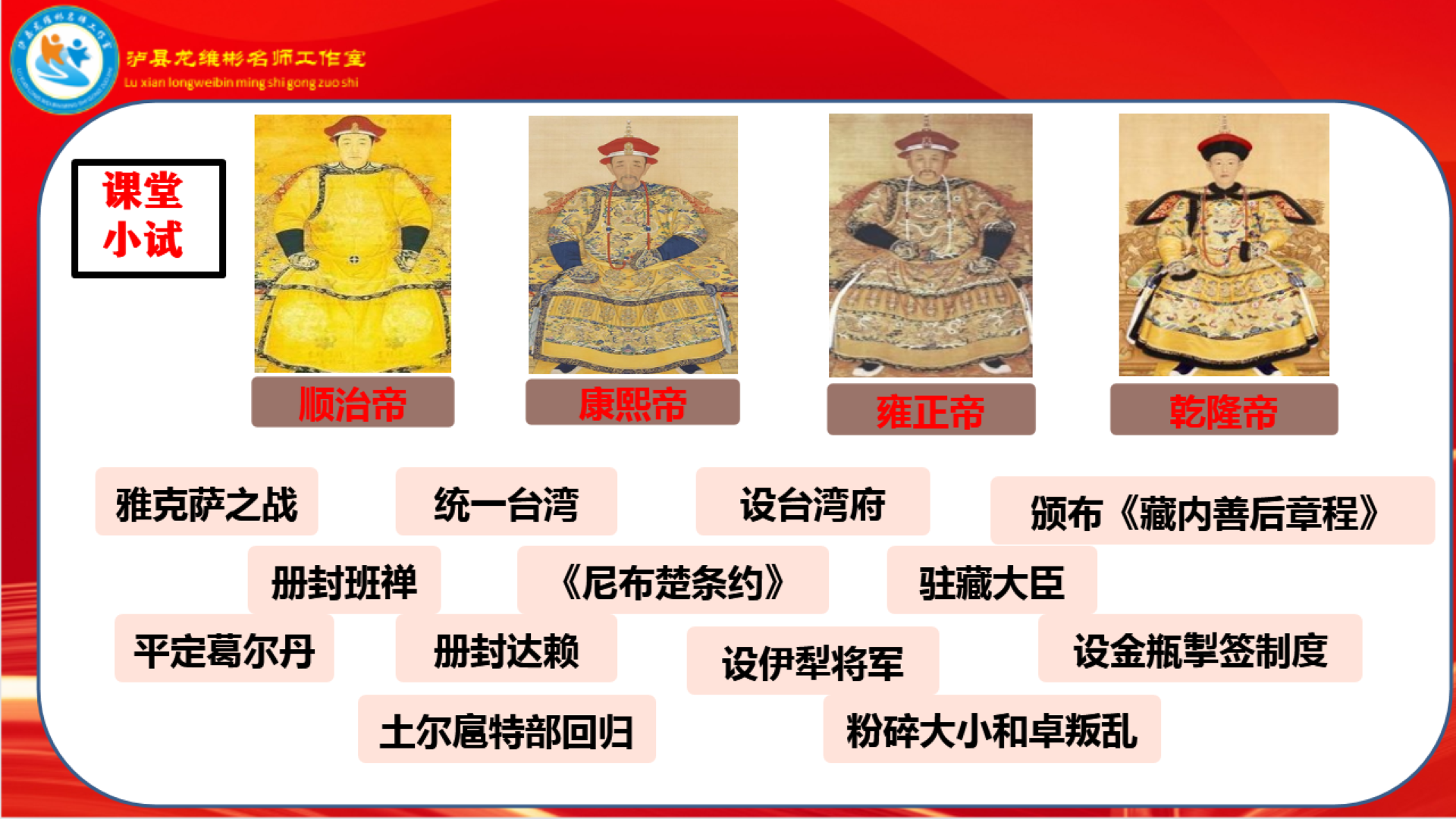 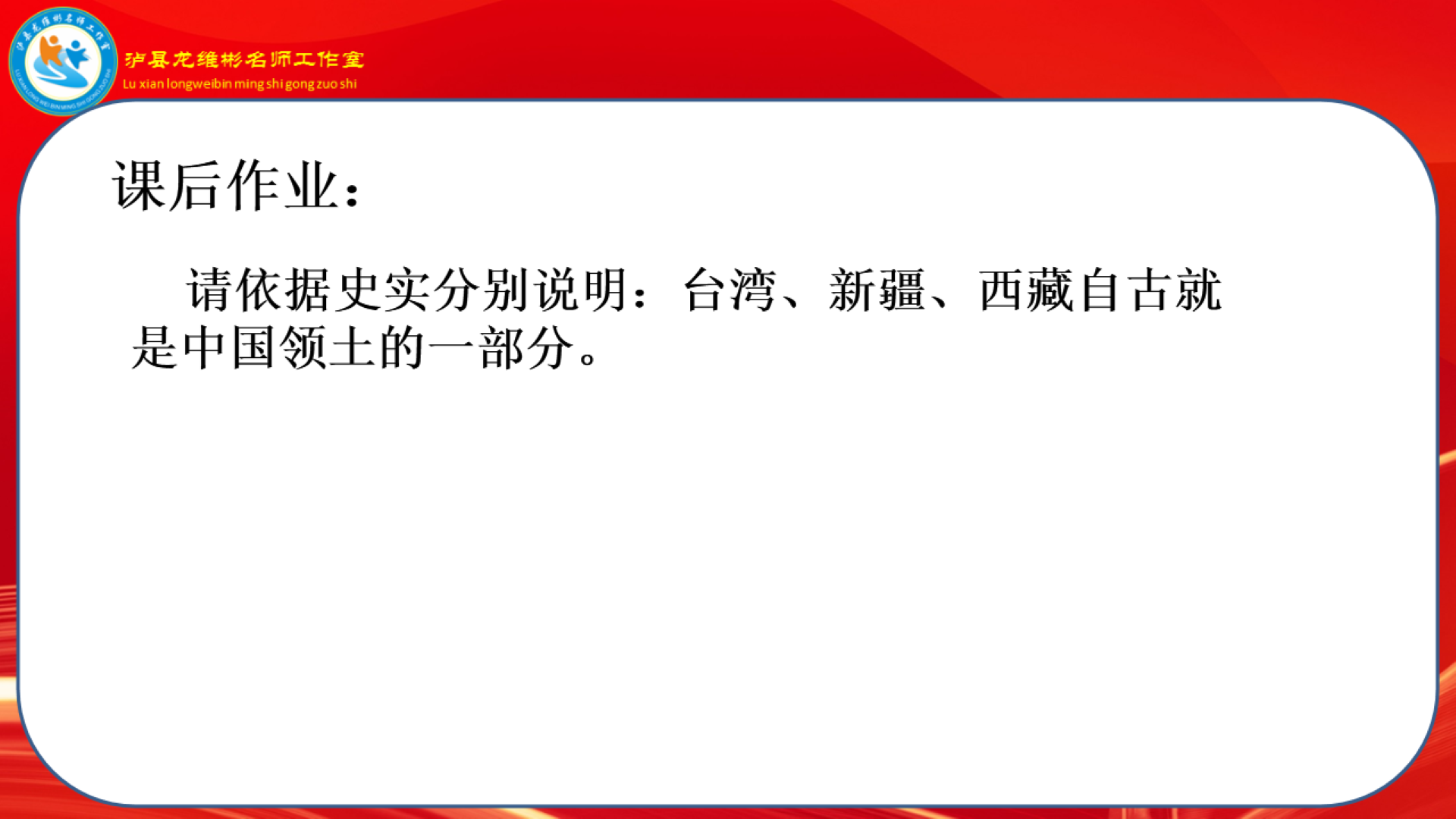 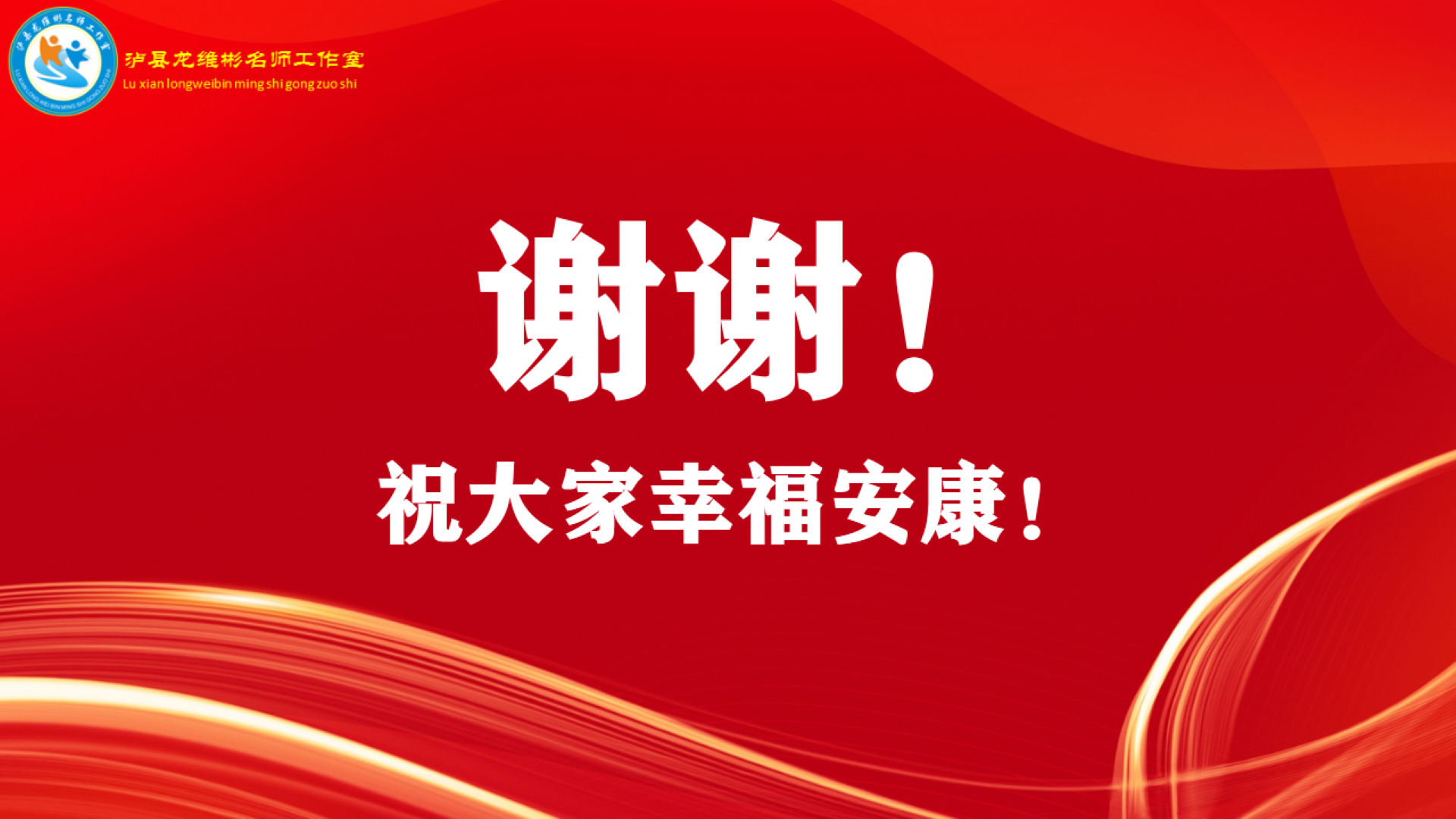